Light Calibration System: Preliminary Characterization
Thorsten Lux
WA105: SETUP-SUMMARY
Light box
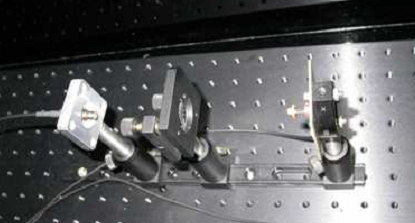 X2
Air
 CIEAMT | IFAE 
X2
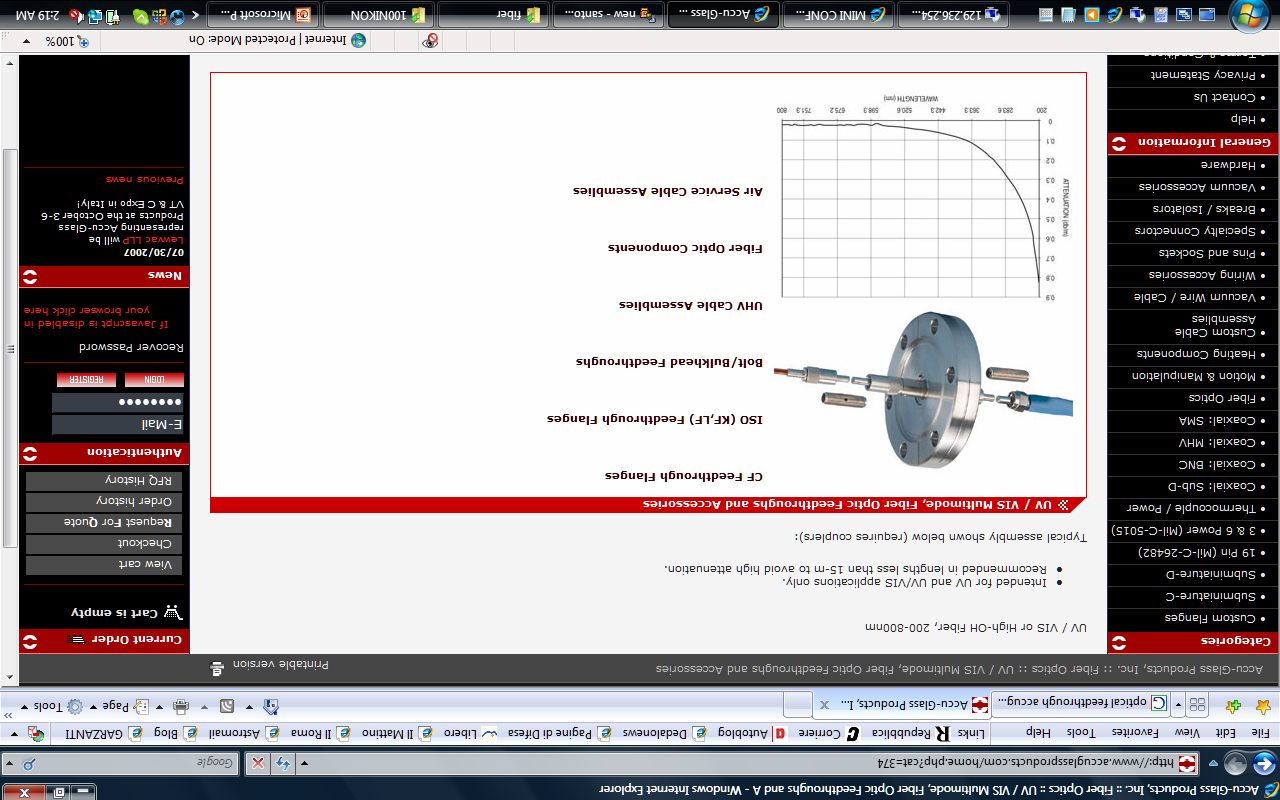 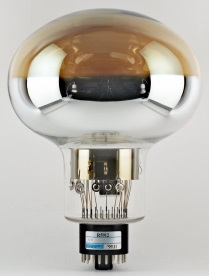 Ar
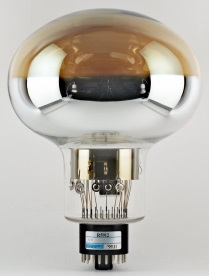 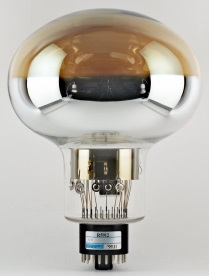 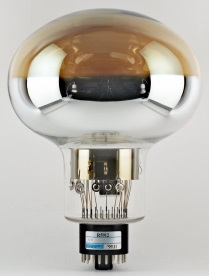 Implementation (Conceptual)
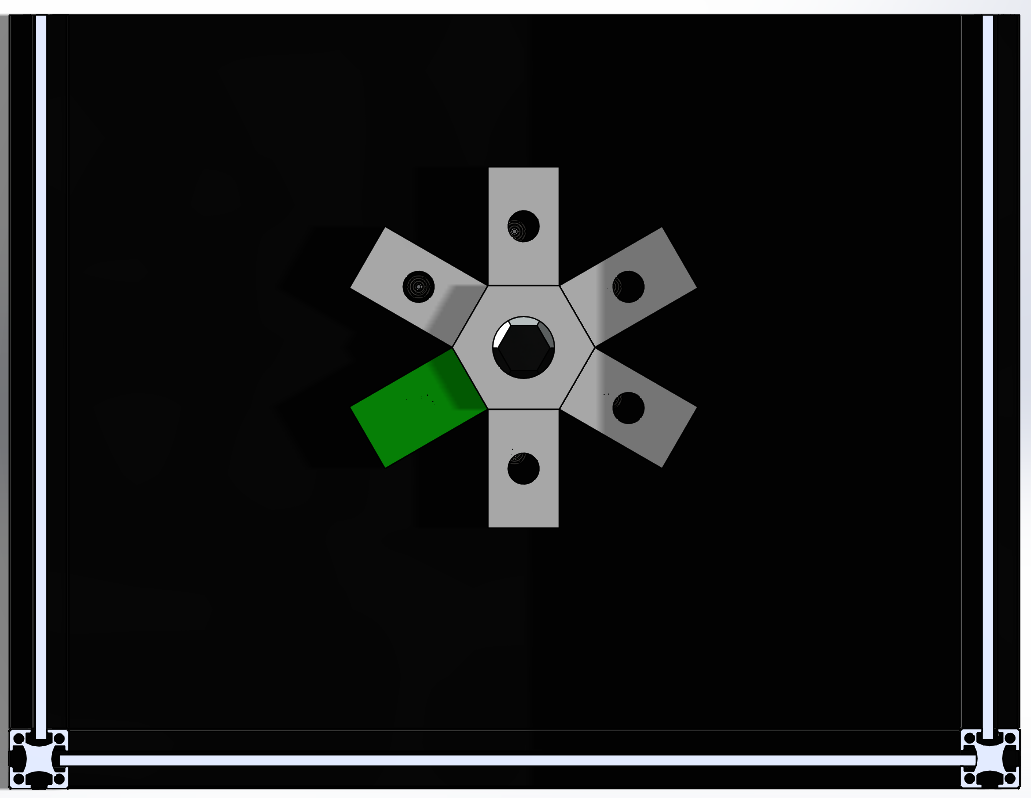 central reference sensor
 6 Kaputschinsky PCBs around
 each Kaputschinsky with light cavity to guide light to reference sensor
 material: either 3D printed plastic or aluminium
Kaputschinsky PCB
Reference Sensor
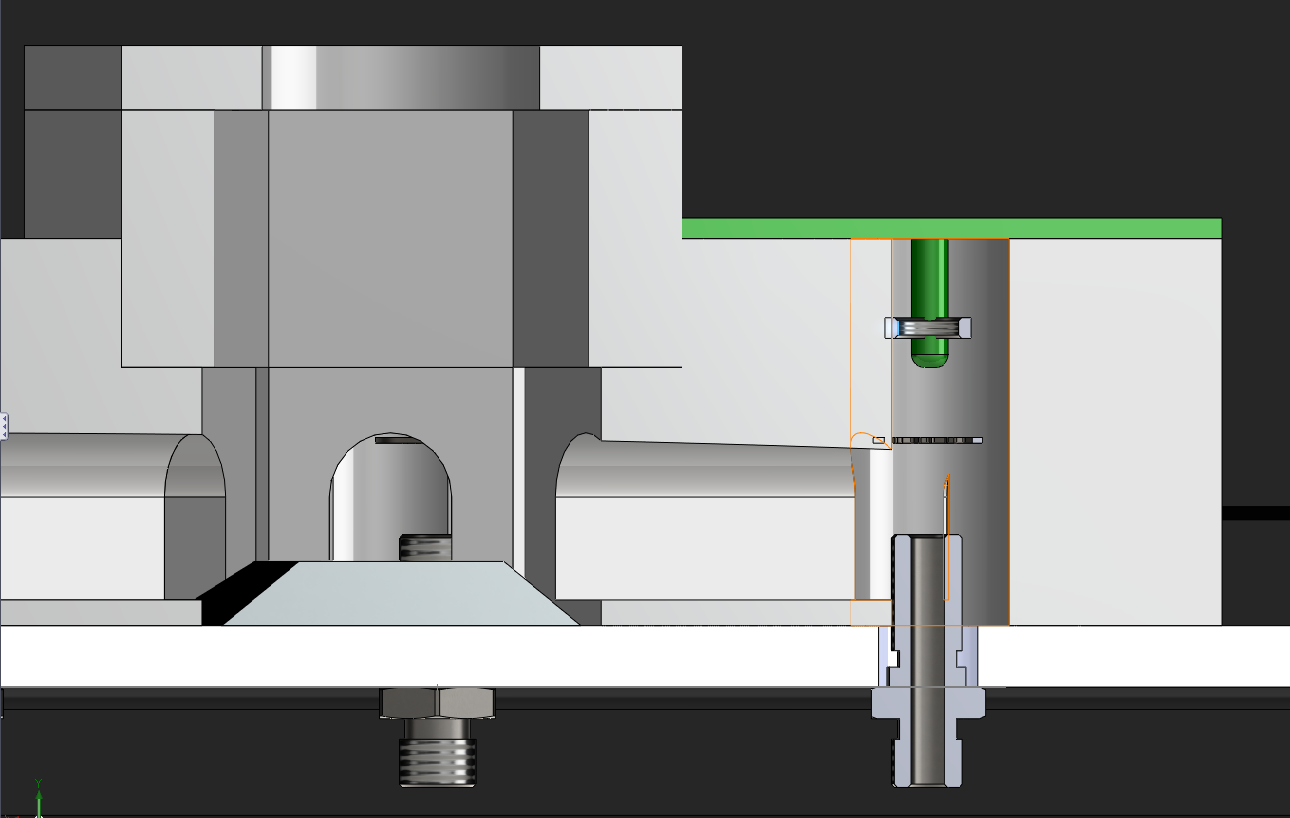 Position of LED adjustable
Reference sensor
Stray light
LED
Feedthrough
Fiber
Thorsten Lux
3
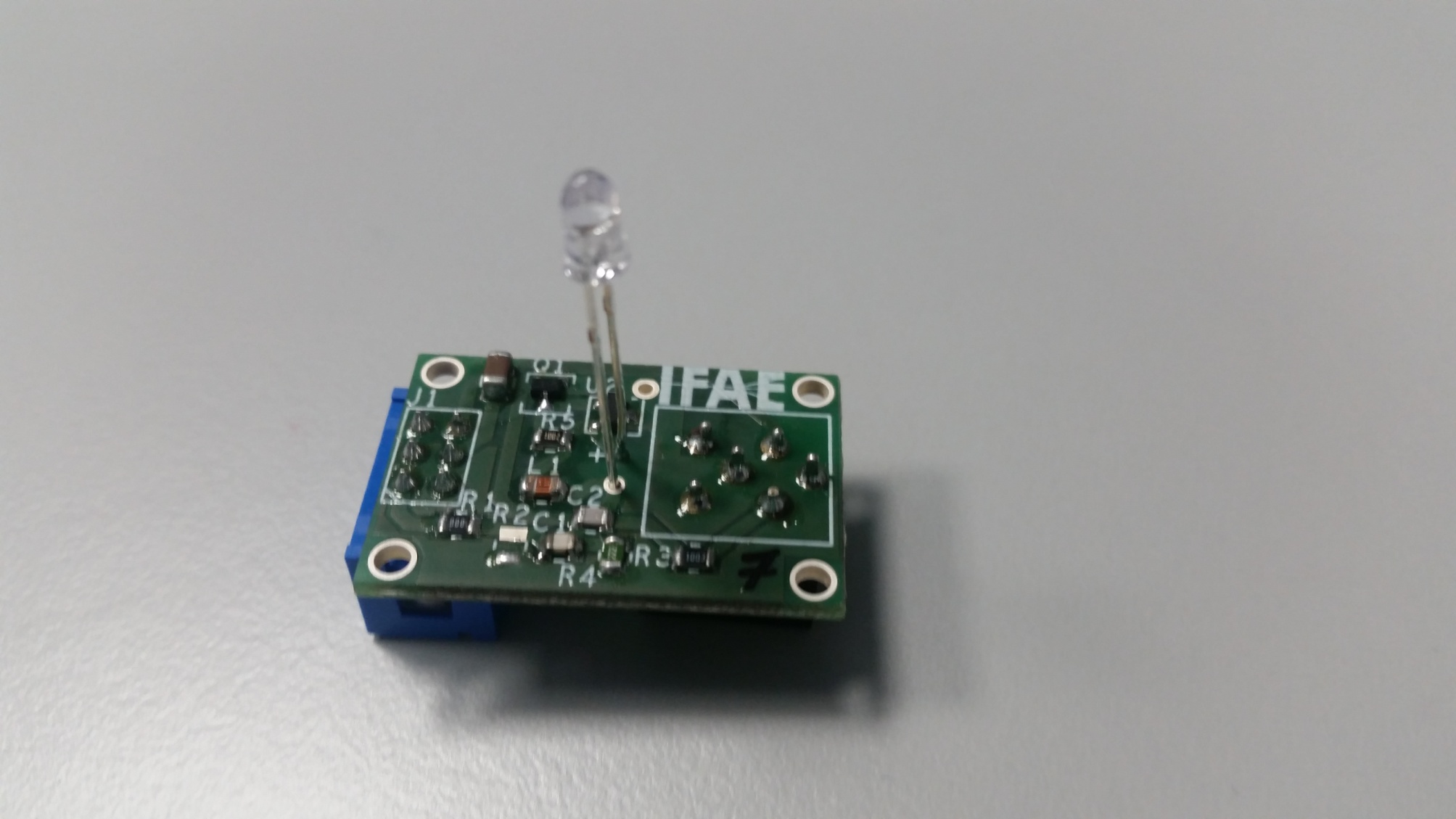 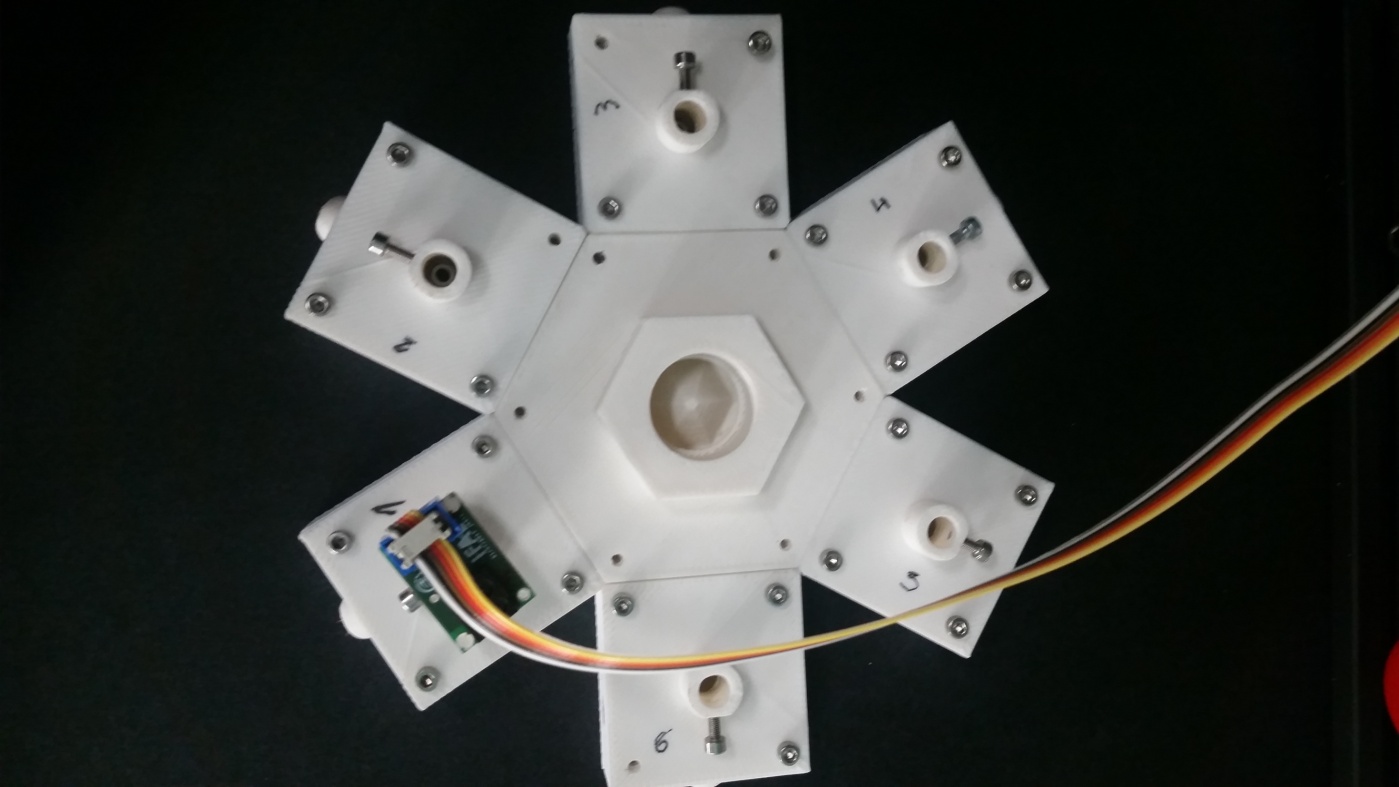 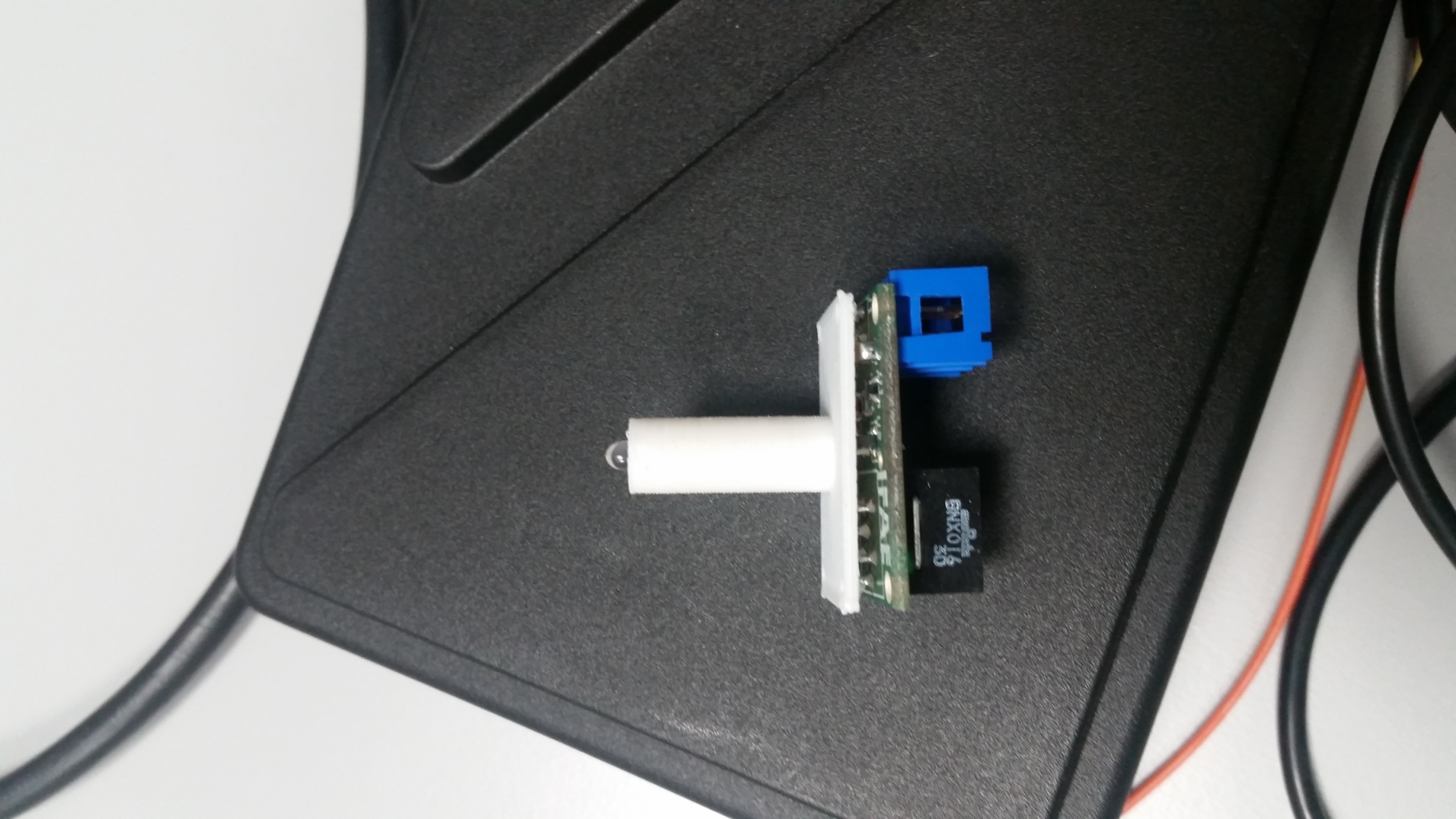 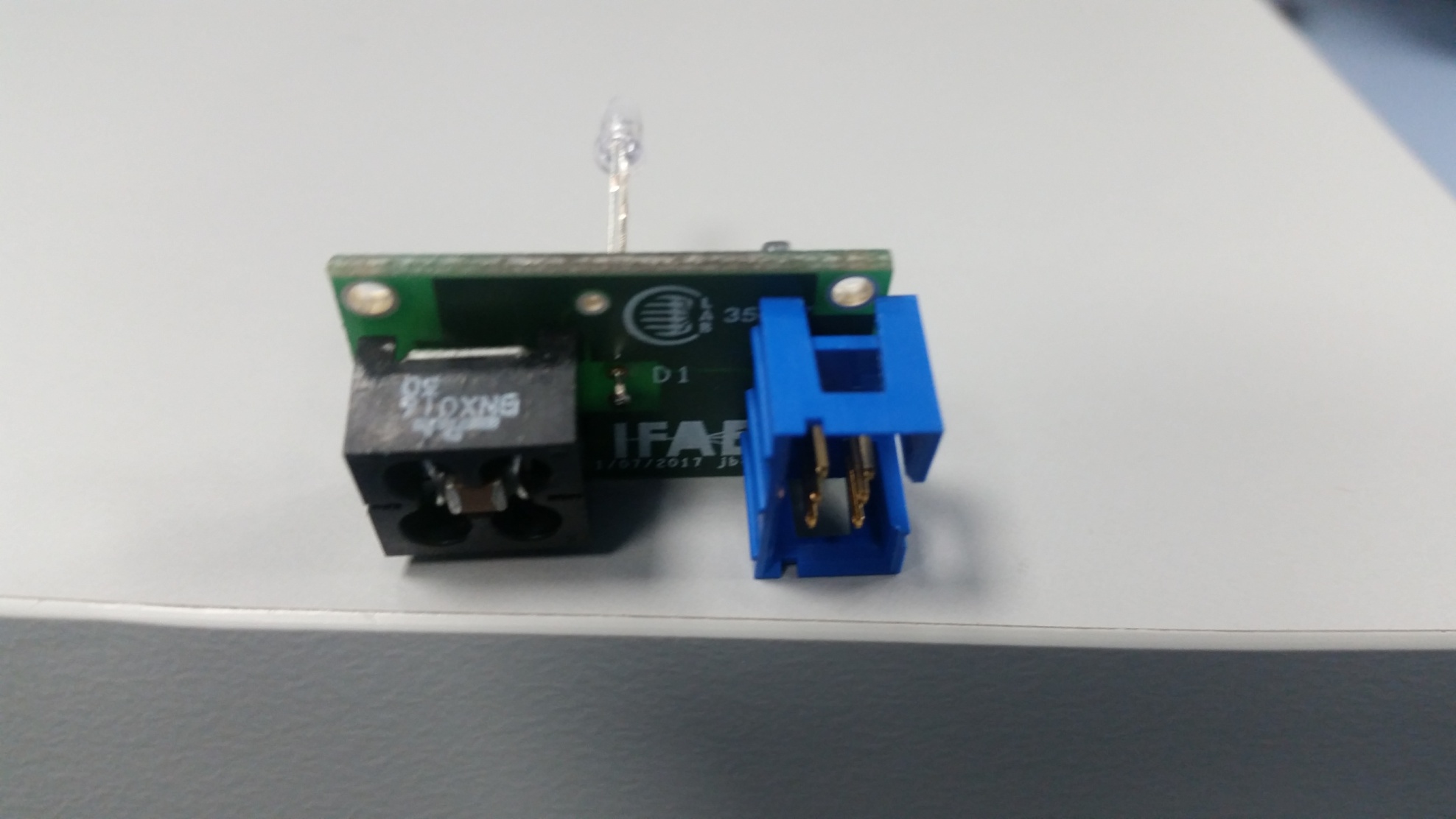 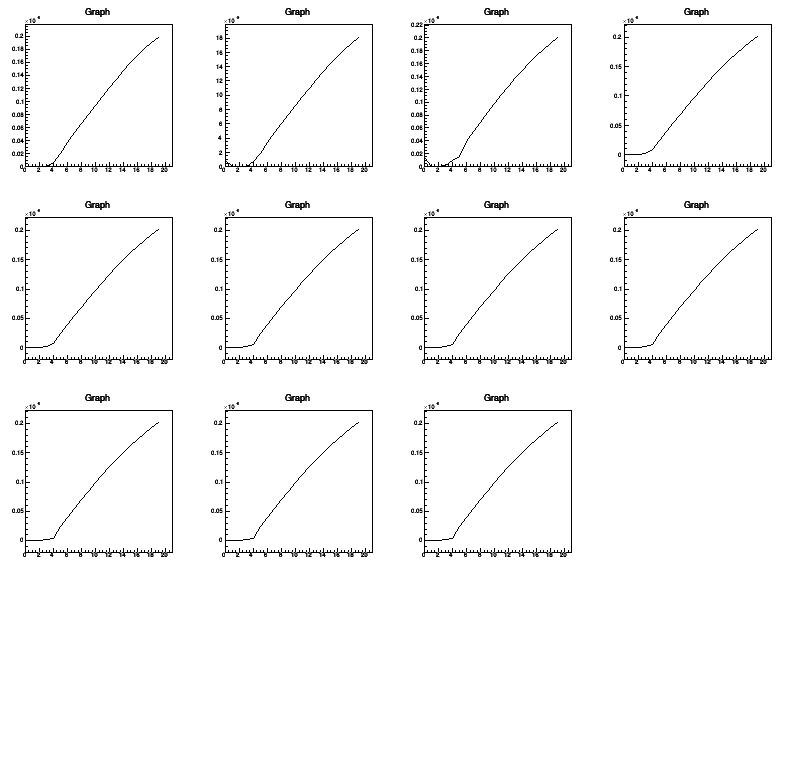 First PCB Test
7 PCBs assembled
 tested directly in front of photodiode
 2 of 5 showed strange behaviour (e.g. too much light)
 5 additional will be assembled
 +/- 30% power output between PCBs
Photodiode
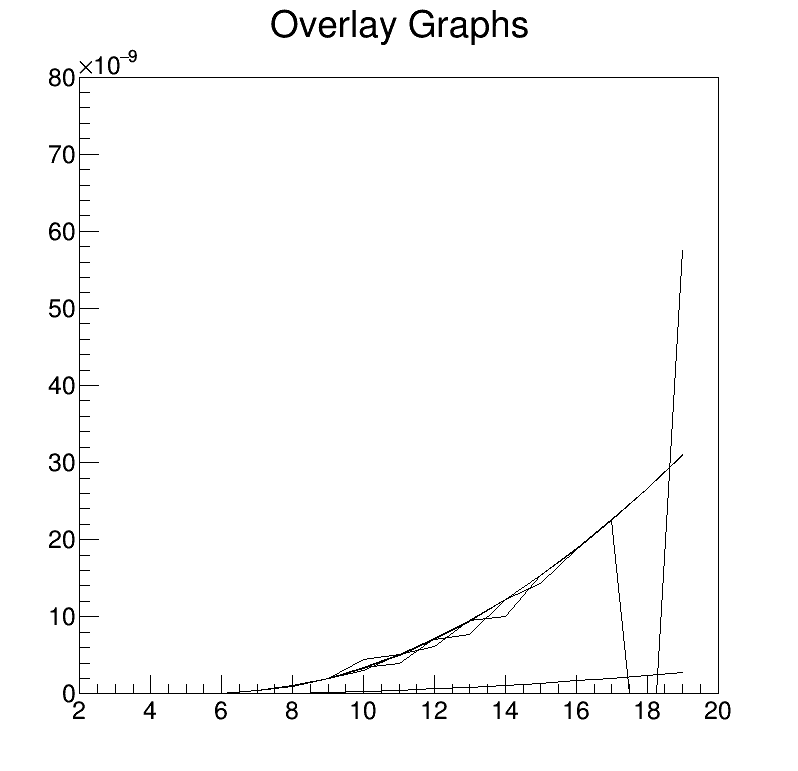 LED
Test Setup
Optical fiber
Photodiode
Blackbox Wall
Structure
Kaput
Controller
Beaglebone
all pieces as in final setup
 using 1 m fiber, 1 mm diameter reduces power to 1/3 
 ~ 1 nW @ 100 Hz
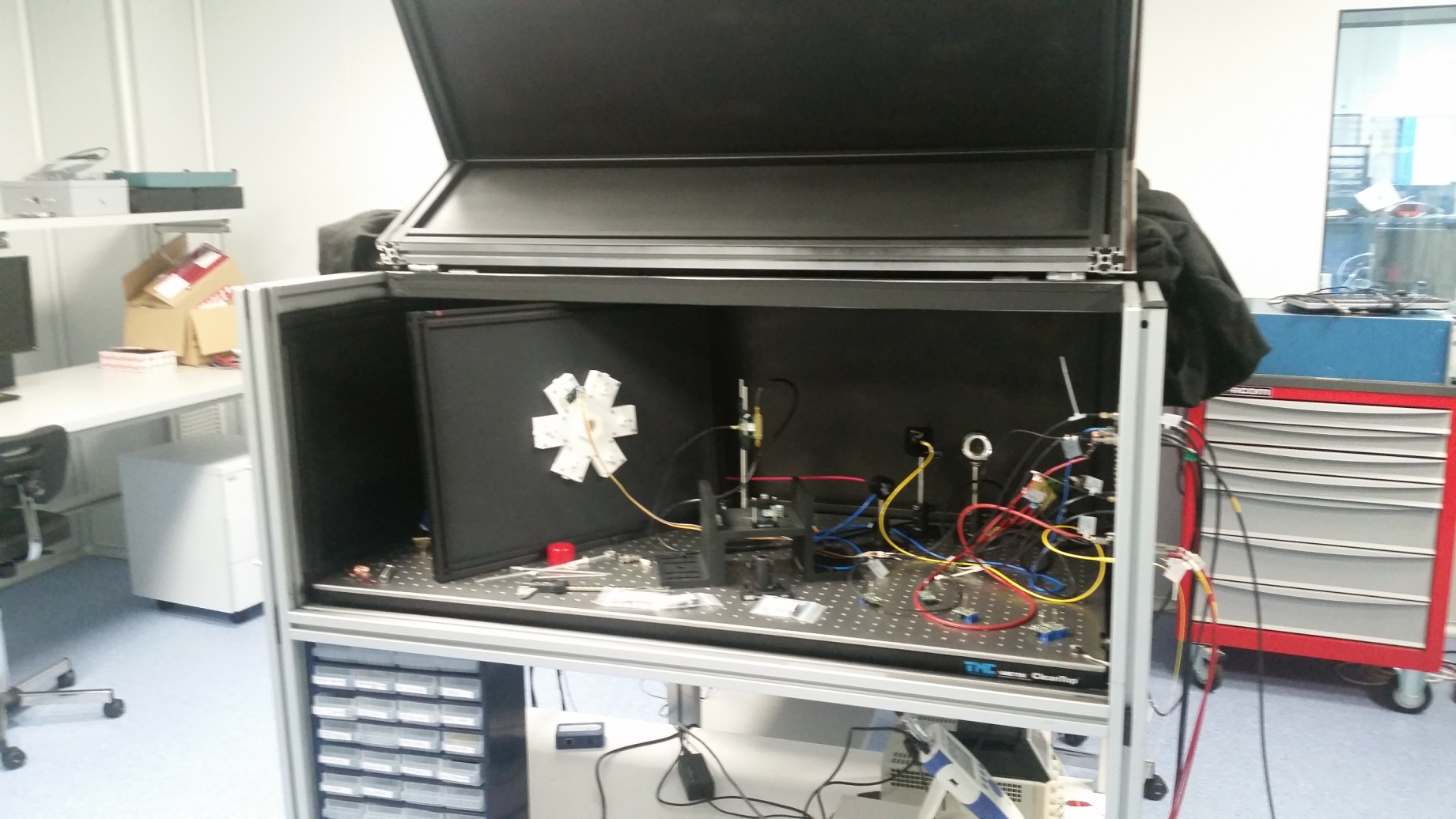 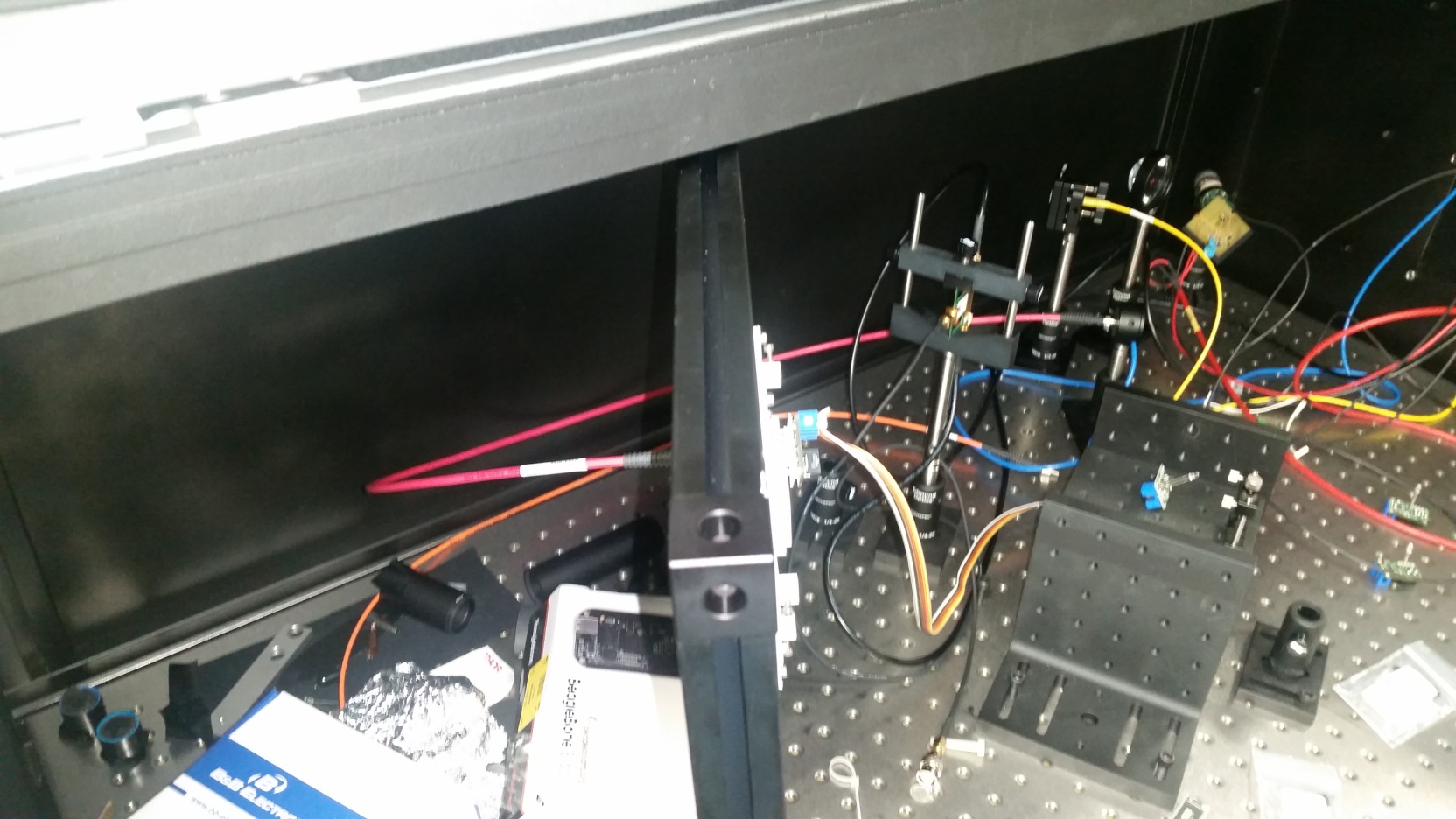 Fiber Diameter Dependence
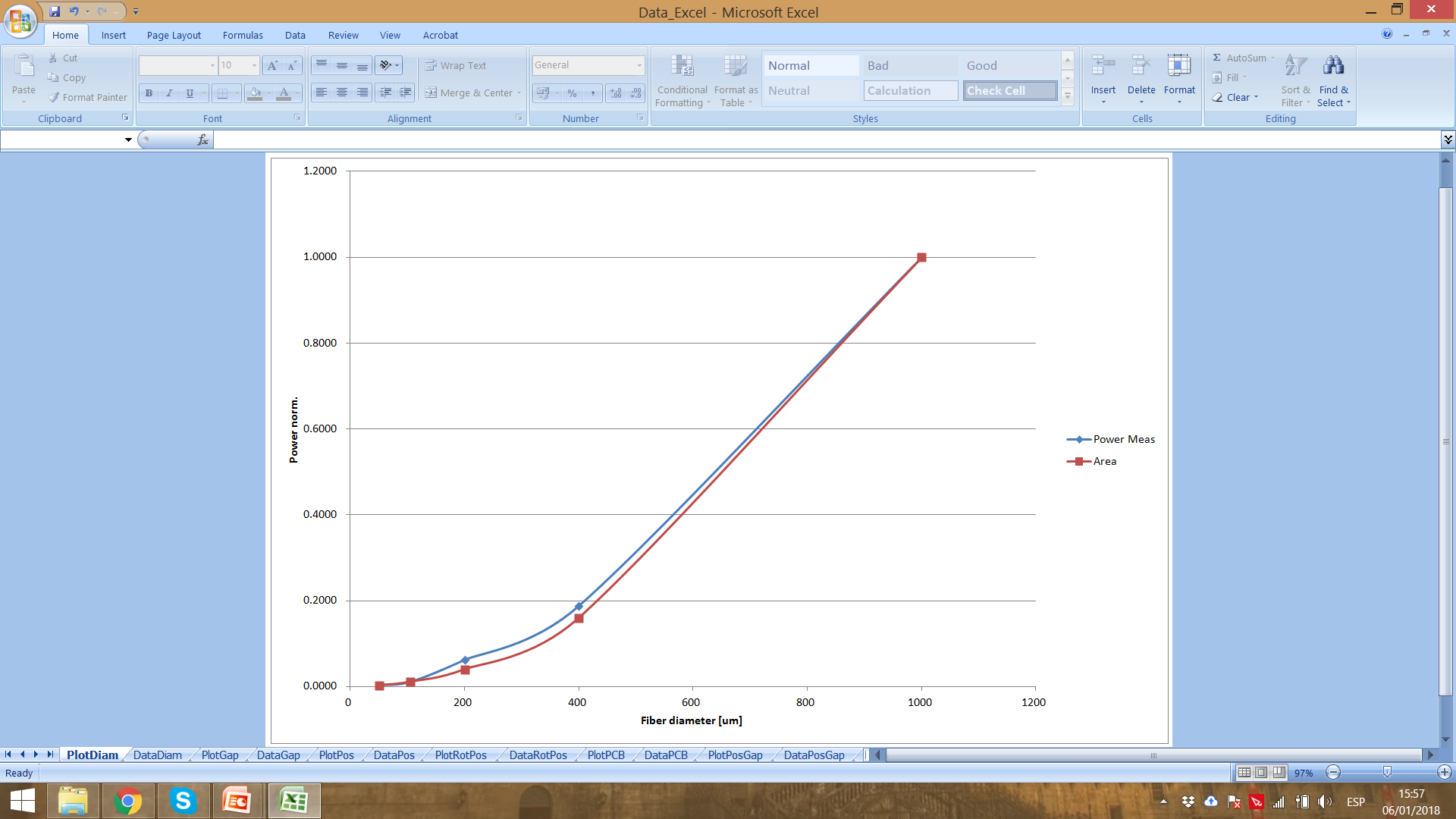 smaller diameter => less power
 follows well cross section area
 using 50 um instead of 1000 um gives reduction factor of about 400
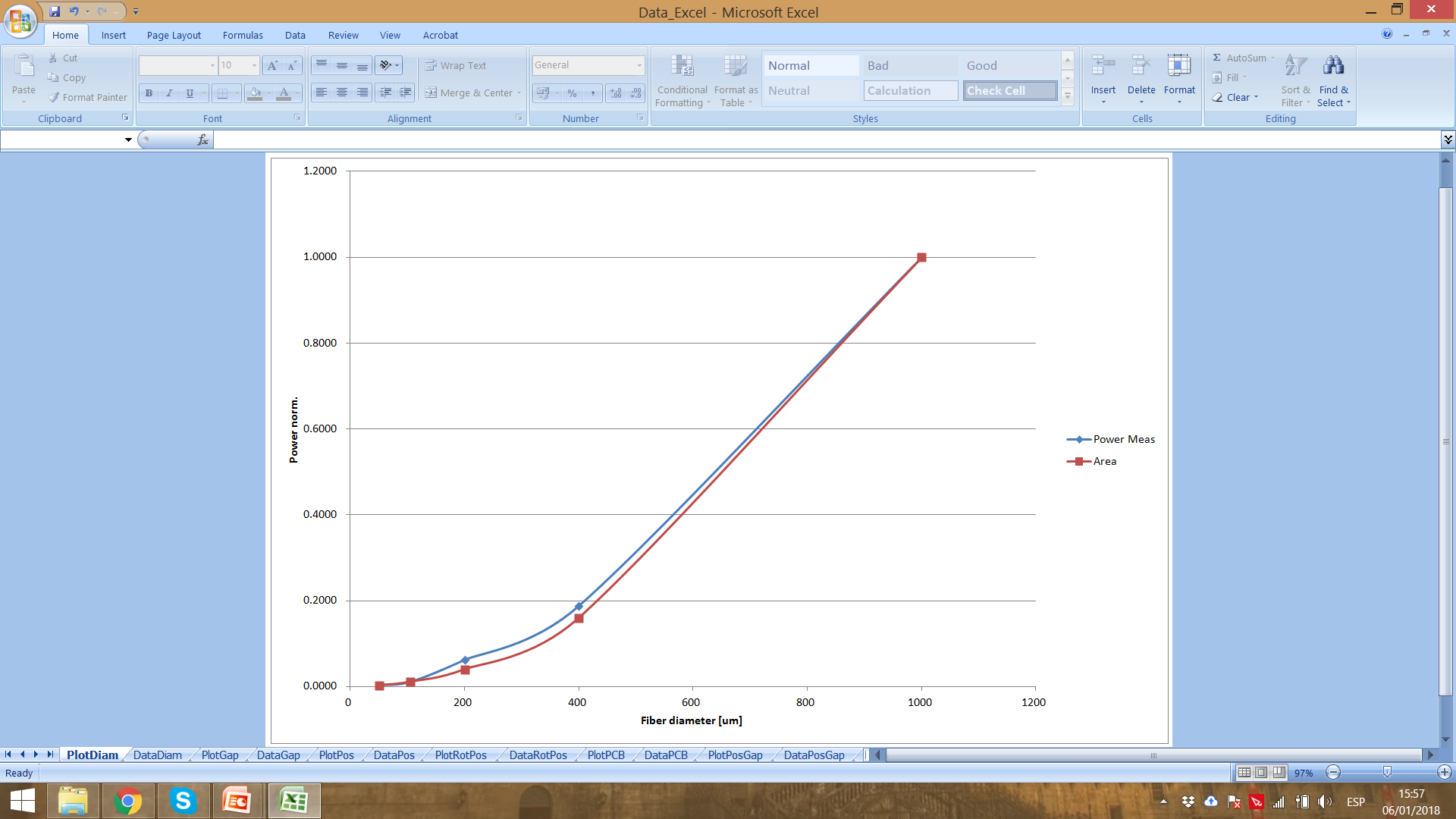 Positioning Effects
2
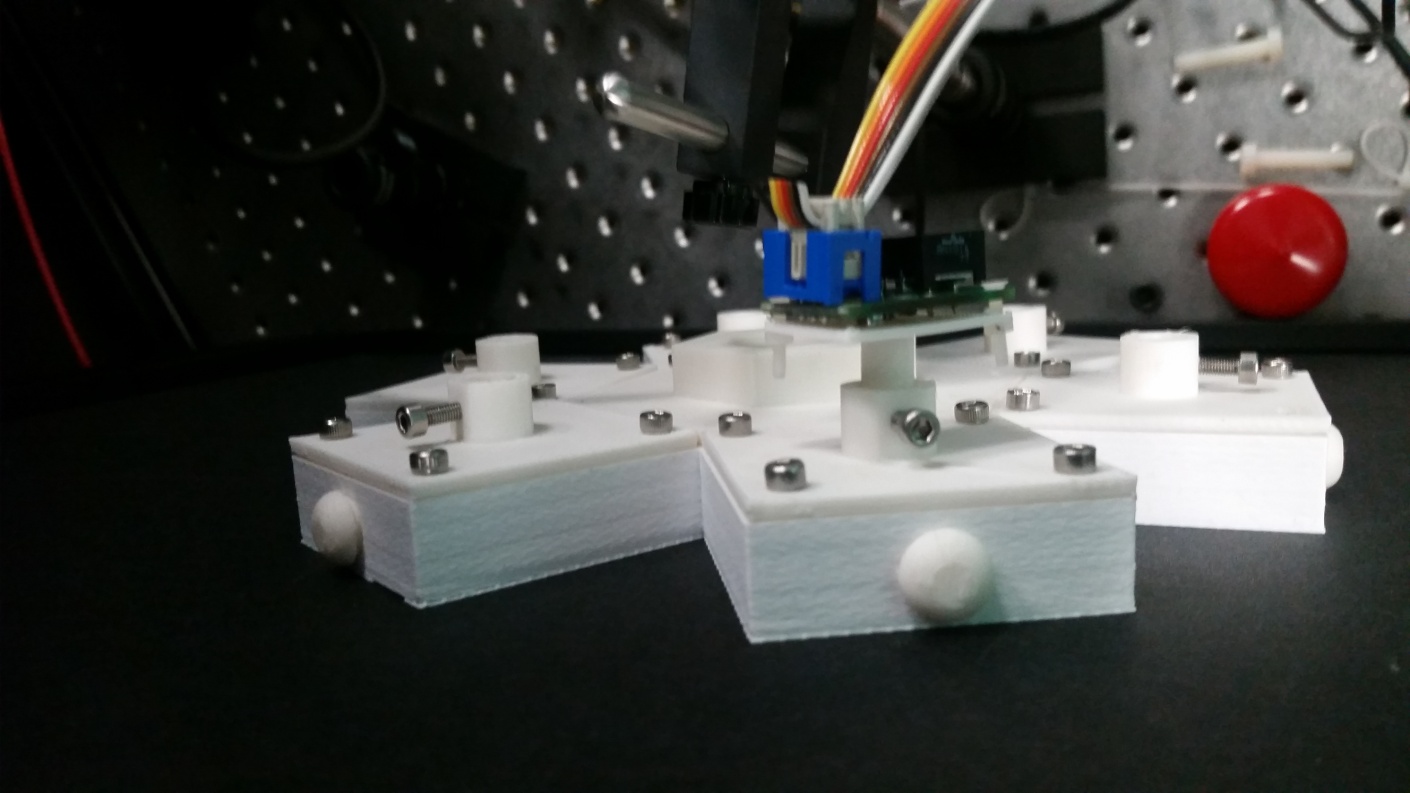 3
1
6
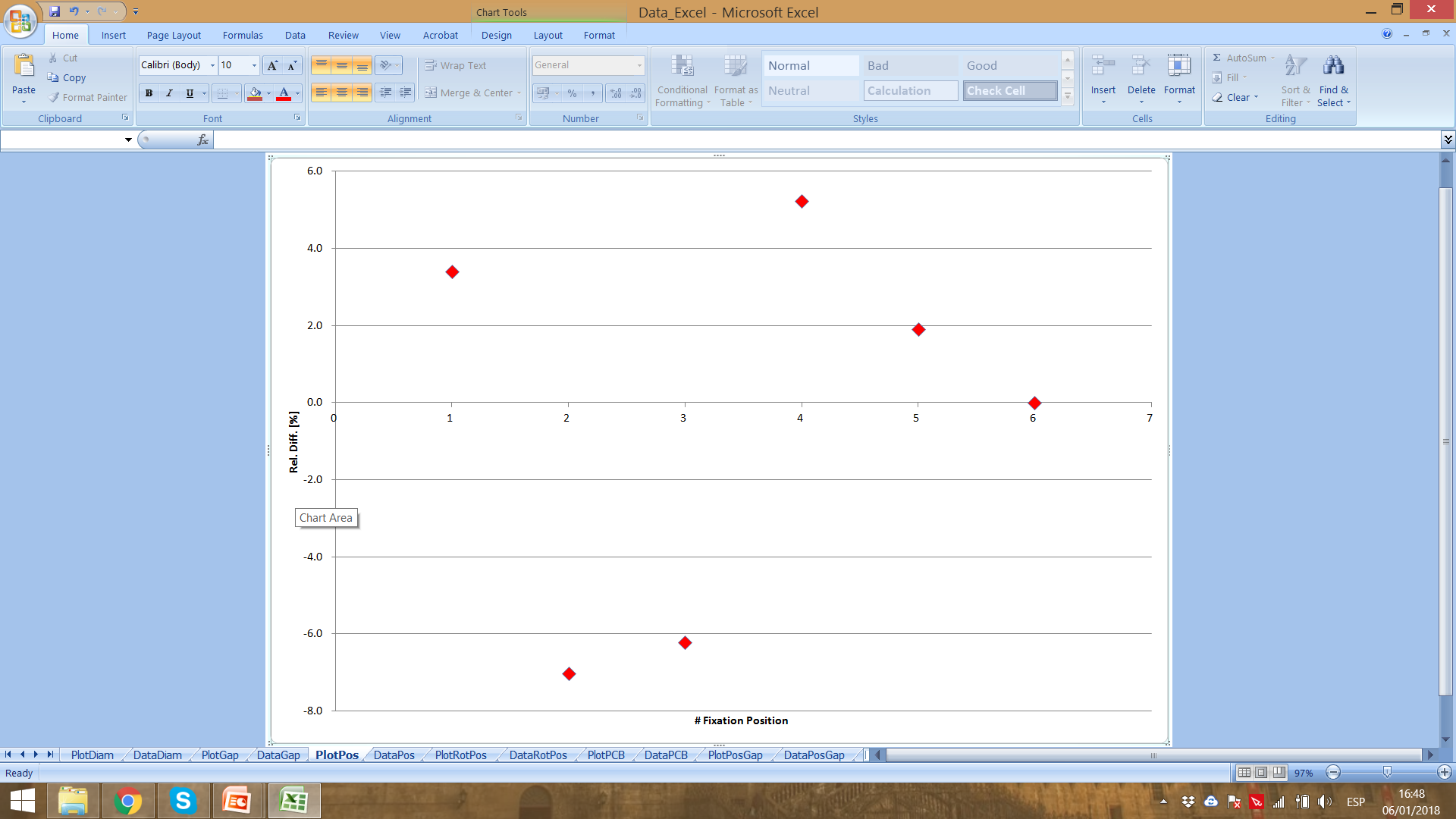 same PCB and fiber used at all 6 positions
 difference between positions less than +/- 10%
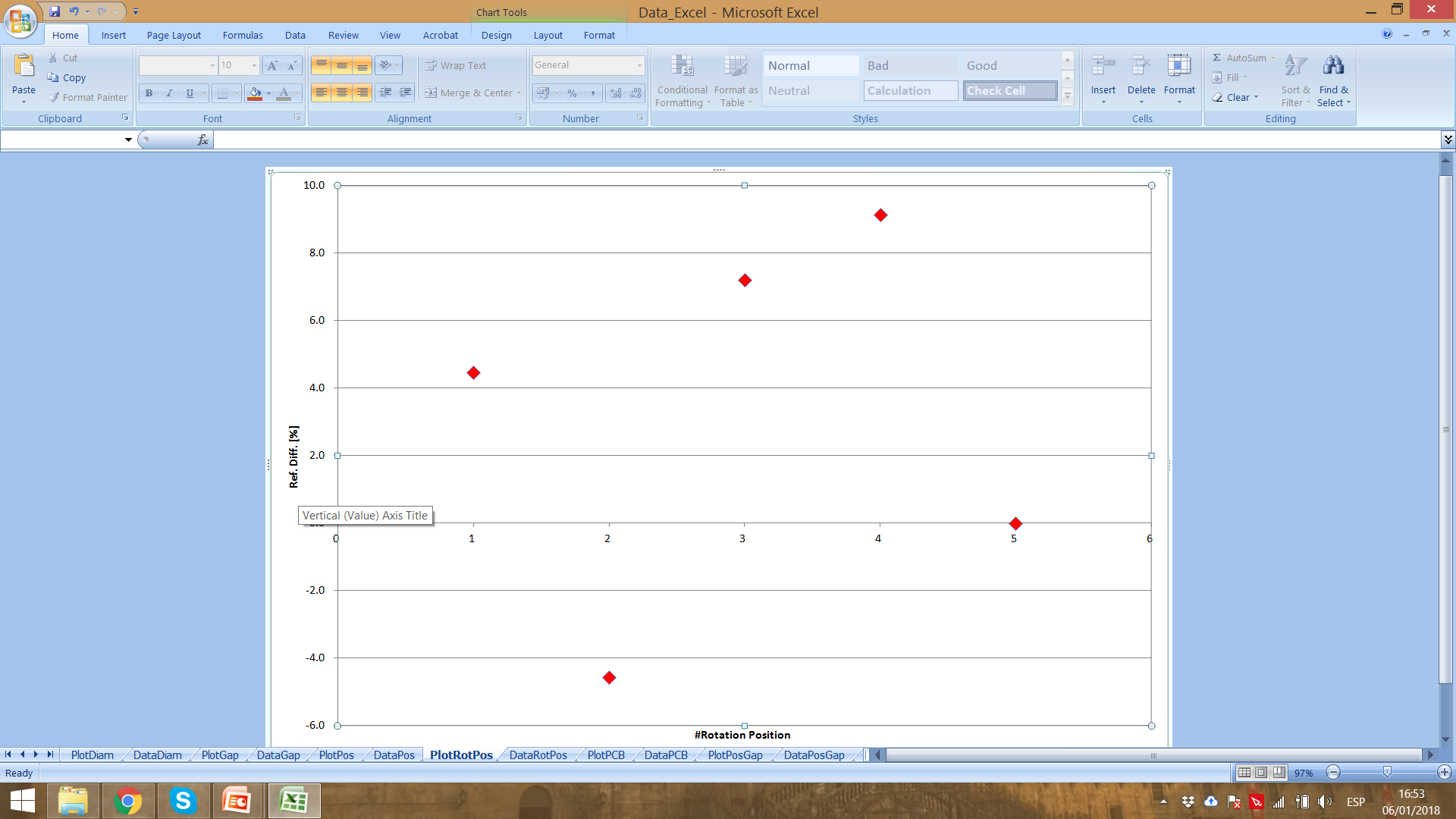 same PCB, position  and fiber used at all 5 rotation positions
 difference between positions less than +/- 10%
Frequency Sweep
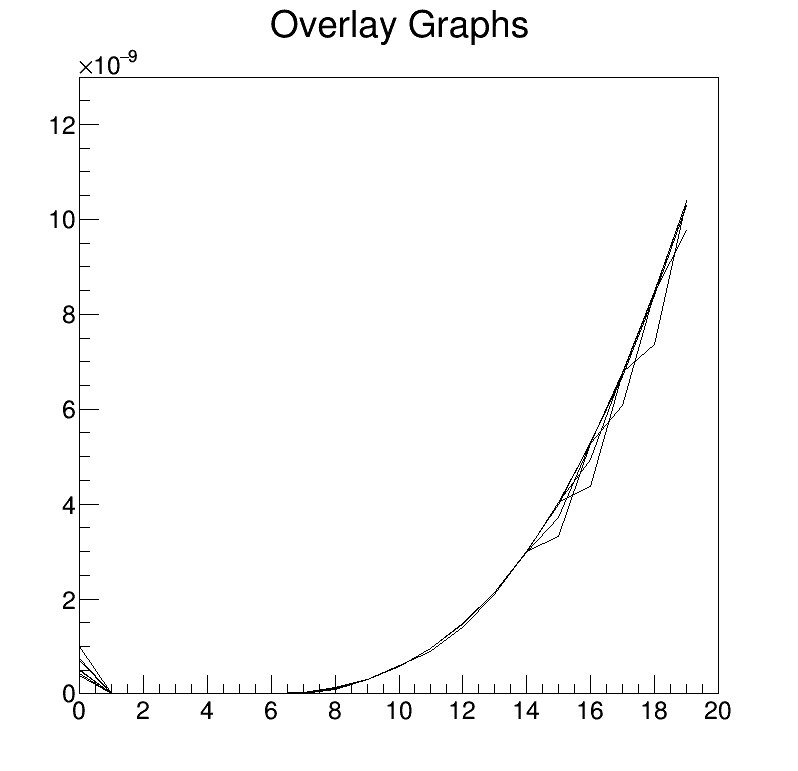 LED voltage increased from 0 to 19 V
 Output power at end of fiber measured with powermeter
 pulse rate varied between 100 and 10100 Hz
 for plot all power values normalized to 1 kHz
 some fluctuations at the beginning due to too short time between setting voltage and start reading => might contribute to previous variations
 all curves lay perfectly over the other => system can be operated between 100 Hz and 10 kHz
1 s
Output power norm to 1 kHz
V
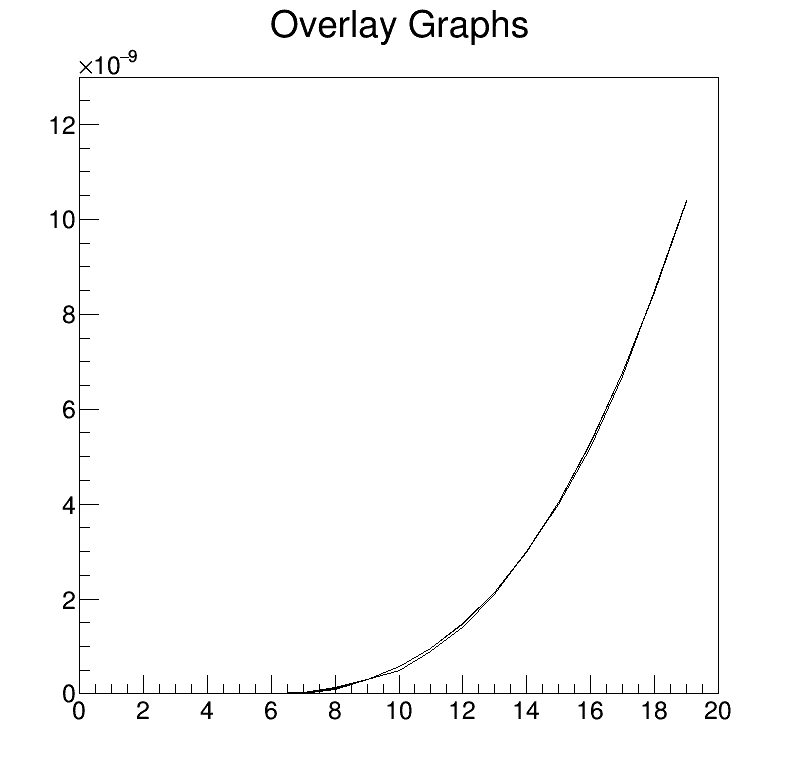 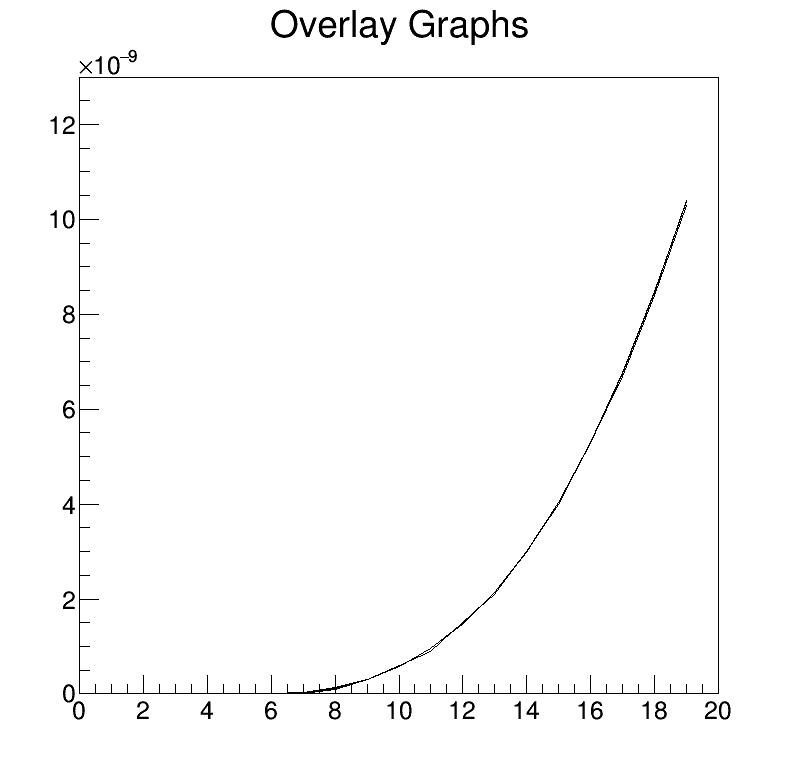 2.5 s
5 s
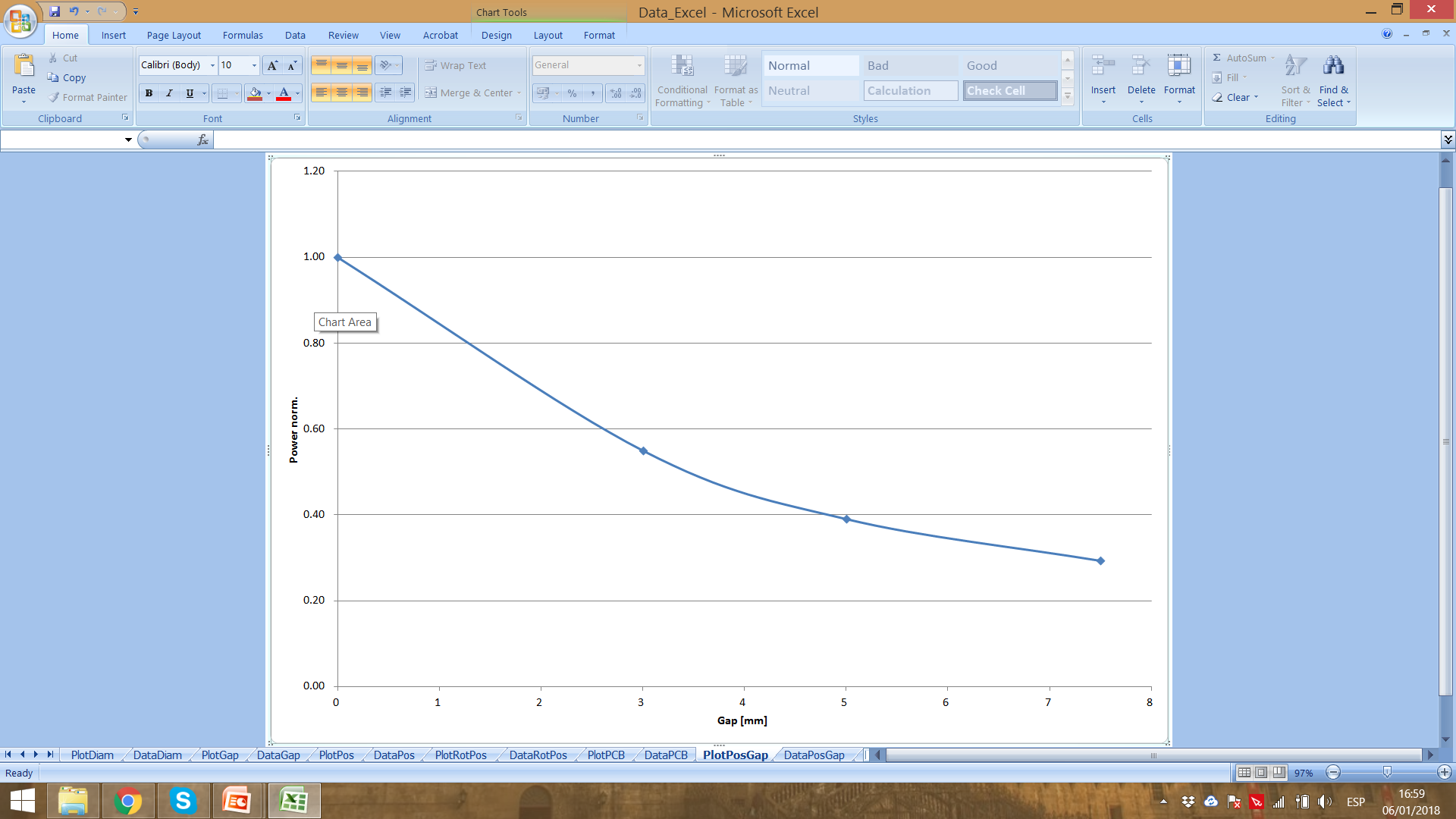 same PCB, position and fiber used at different gaps
 Reduction factor from 0 to 7.5 mm gap about 3-4
Optical Attenuators
400 um fiber
1000 um fiber
Mating sleeves with gap
Photodiode
Blackbox Wall
Structure
Kaput
Controller
Beaglebone
“1000-standard sleeve-400” 70% of only 400 um fiber
 sleeves with different gaps available
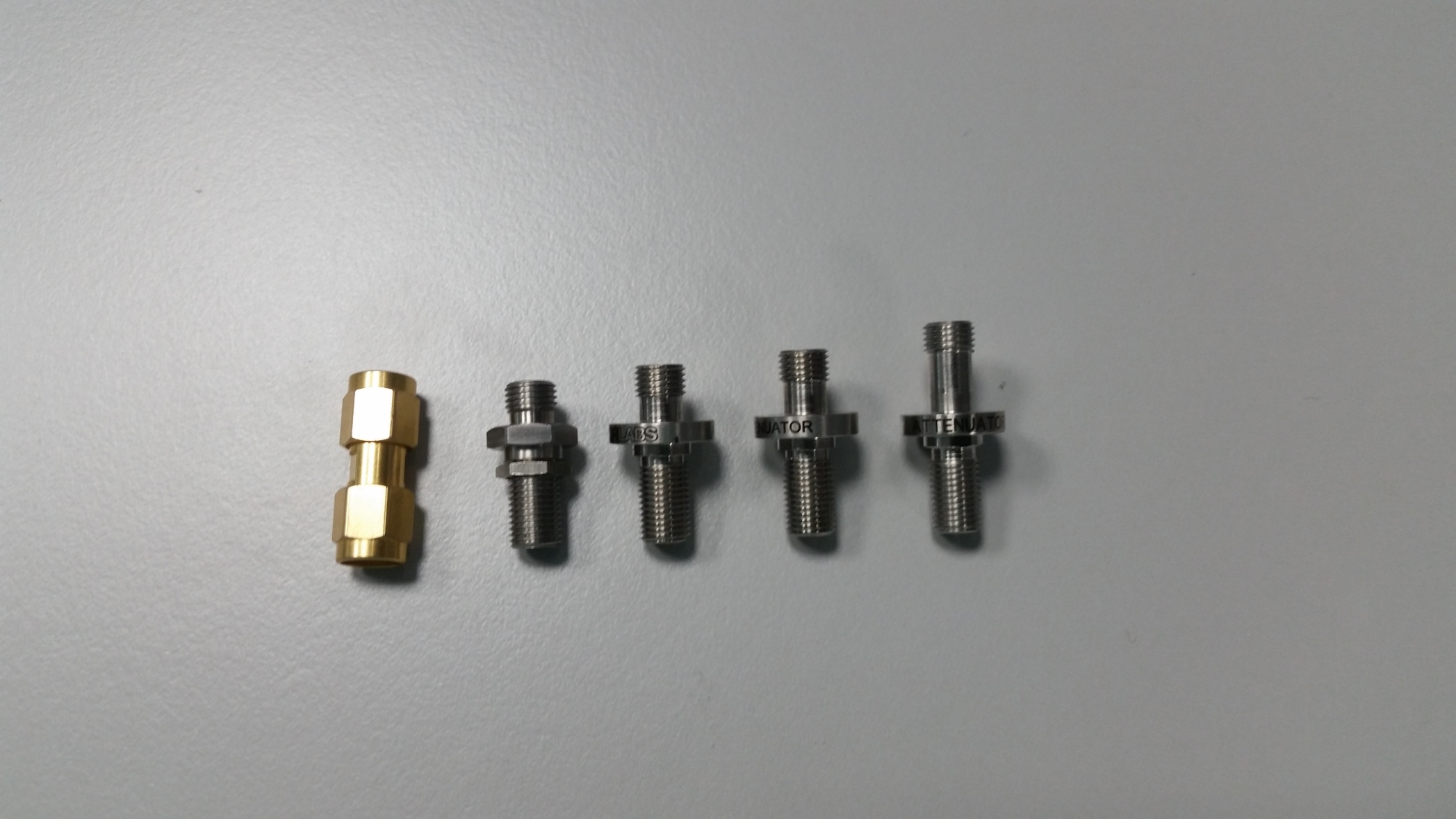 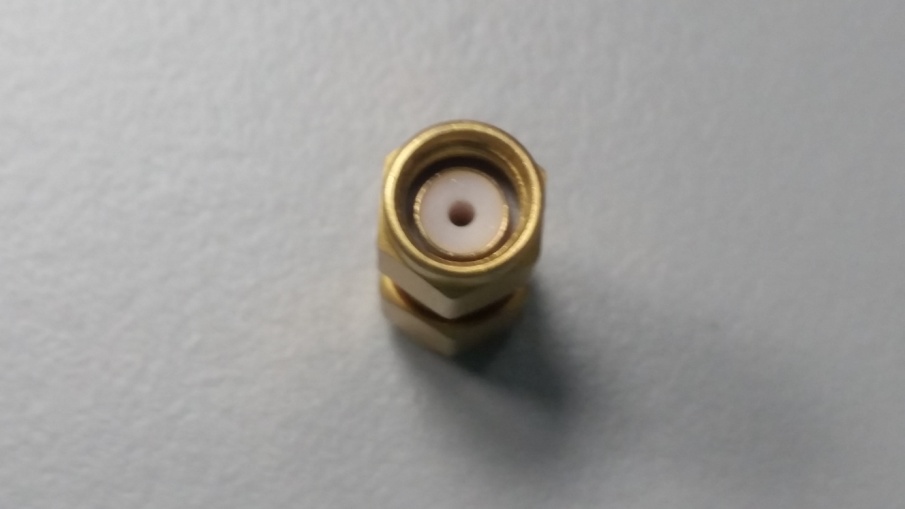 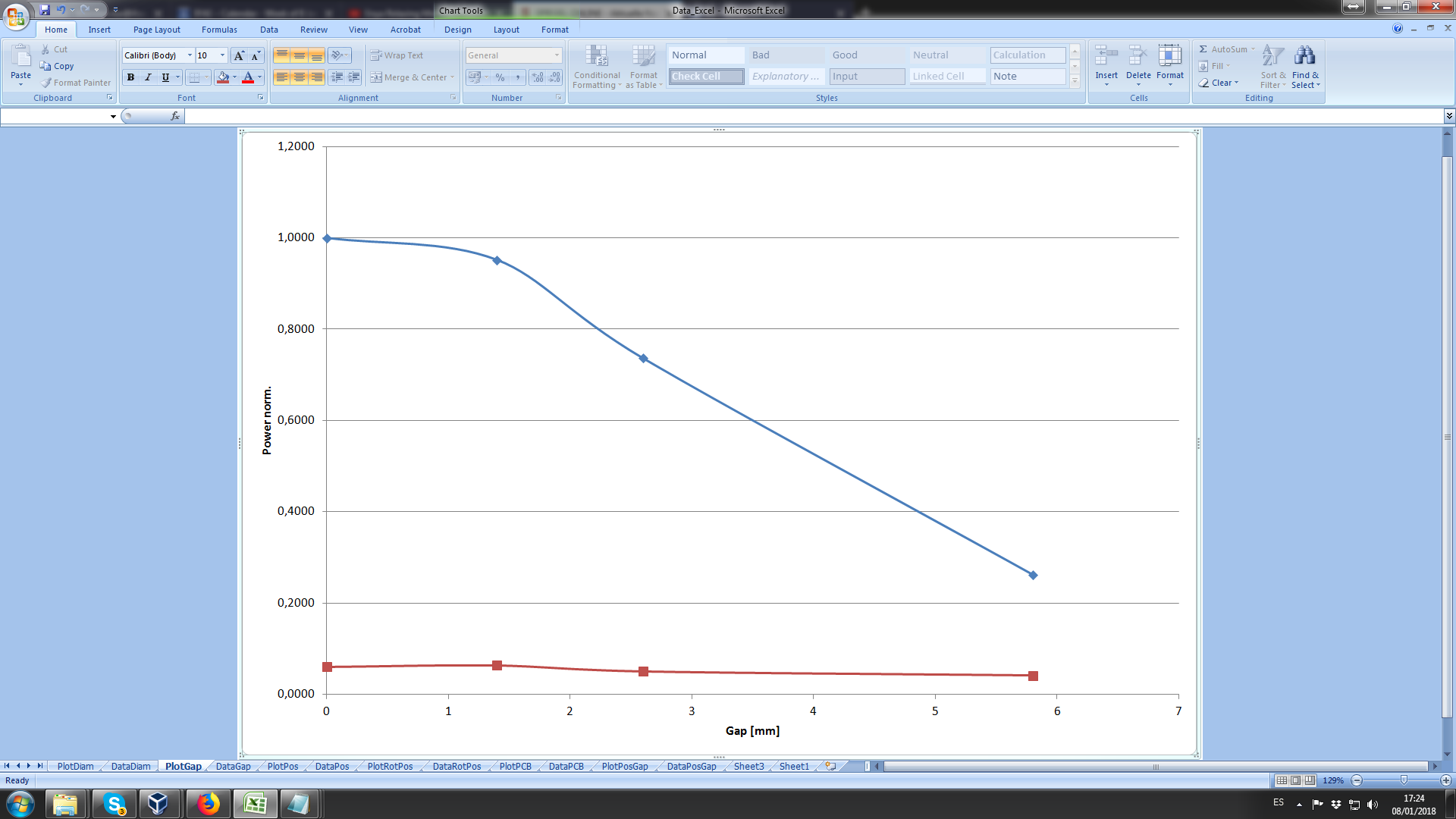 using 2 fibers (1000 and 400 um) with gap mating sleeve gives another reduction factor of 4-5 
 using a standard SMA + gap + 400 um fiber gives a reduction factor of 20-25 => increasing hole in SMA does not seem to change this much
Alternative Reduction Idea
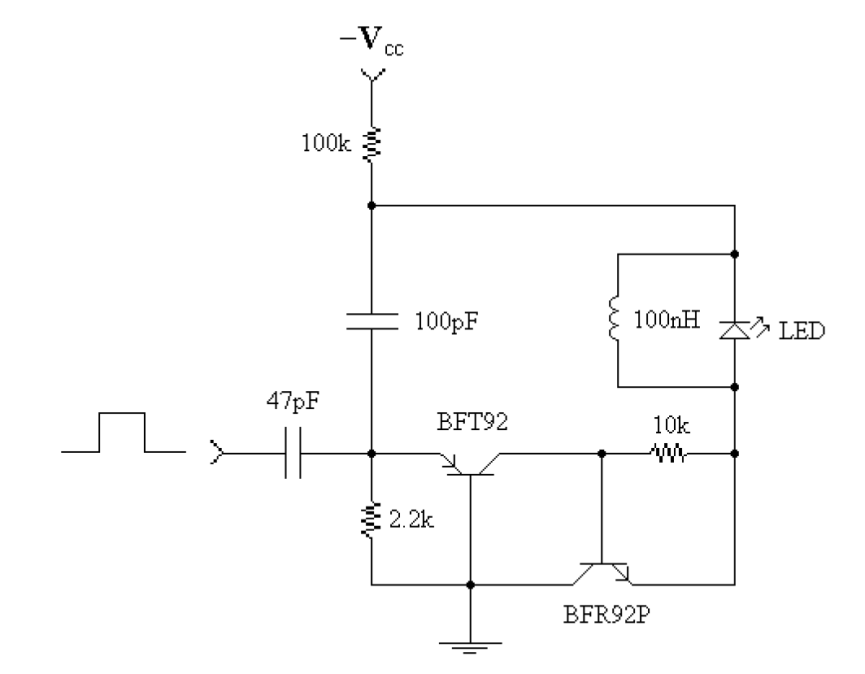 replace 100 pF by smaller value
Requiered Power/ Pulse Energy
up to ~ 1 nW@100Hz@19V with 1 mm diameter fiber => 10 pJ per light pulse
 up to 20 pW@100Hz requested => 0.2 pJ per light pulse
 large variety of options to match PCB output to required power at flange input 
 simplest would be to use 400 um fiber instead of 1000 um fiber => 2 pJ per light pulse which could be reduced to 2/3 by positioning of PCB and finally limiting the LED voltage to up to 13 V instead of 19 V
 Open question for us still: makes 100 Hz limitation sense in detector with ~10 kHz of cosmics and ~200 kHz of Ar39?
From Clara’s talk in September:
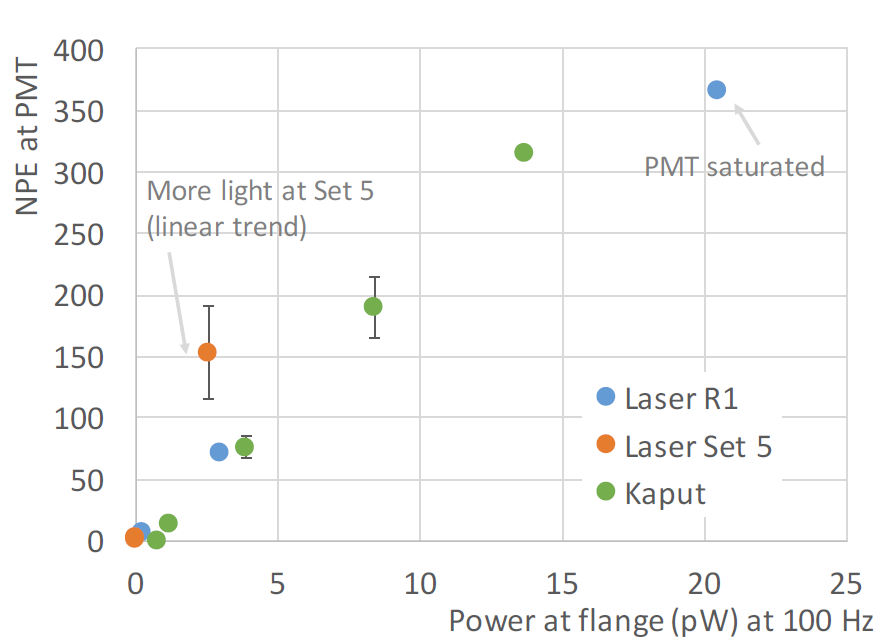 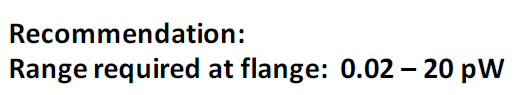 Status
20 PCBs were ordered, 7 assembled, 5 working and 5 additional are currently assembled
PCBs were tested and the whole system characterized preliminary 
Differences between PCBs much larger than positioning issues
Various reduction methods tested to match the output power to the one needed to get single photons
Most of pieces at IFAE => final fibers to be ordered
From this side on track for tests end of February
Reference sensor/DAQ/... => Joan’s talk